Бюджет для граждан. Введение
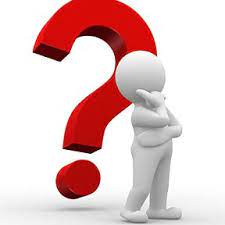 Этапы достижения открытости и прозрачности бюджета
Опубликование решений в СМИ
Проведение публичных слушания
Размещение информации на сайте Администрации
Вопросы местного значения Вербовологовского сельского поселения
составление и рассмотрение проекта бюджета Вербовологовского сельского поселения, утверждение и исполнение бюджета Вербовологовского сельского поселения, осуществление контроля за его исполнением, составление и утверждение отчета об исполнении данного бюджета
установление, изменение и отмена местных налогов и сборов Вербовологовского сельского поселения
владение, пользование и распоряжение имуществом, находящимся в муниципальной собственности Вербовологовского сельского поселения
организация в границах Вербовологовского сельского поселения электро-, тепло-, газоснабжения, снабжения населения топливом, в пределах полномочий установленных законодательством Российской Федерации
обеспечение проживающих в Вербовологовском сельском поселении и нуждающихся в жилых помещениях малоимущих граждан жилыми помещениями, организация строительства и содержания муниципального жилищного фонда, создание условий для жилищного строительства, а также осуществление полномочий органов местного самоуправления в части созыва общего собрания (собрания) собственников помещений в многоквартирном доме
создание условий для предоставления транспортных услуг населению и организация транспортного обслуживания населения в границах Вербовологовского сельского поселения
участие в профилактике терроризма и экстремизма, а также в минимизации и (или) ликвидации последствий проявлений терроризма и экстремизма в границах Вербовологовского сельского поселения
создание условий для реализации мер, направленных на укрепление межнационального и межконфессионального согласия, сохранение и развитие языков и культуры народов Российской Федерации, проживающих на территории поселения, социальную и культурную адаптацию мигрантов, профилактику межнациональных (межэтнических) конфликтов
участие в предупреждении и ликвидации последствий чрезвычайных ситуаций в границах Вербовологовского сельского поселения
обеспечение первичных мер пожарной безопасности в границах населенных пунктов Вербовологовского сельского поселения
создание условий для обеспечения жителей Вербовологовского сельского поселения услугами связи, общественного питания, торговли и бытового обслуживания
создание условий для организации досуга и обеспечения жителей Вербовологовского сельского поселения услугами организаций культуры
создание условий для развития местного традиционного народного художественного творчества, участие в сохранении, возрождении и развитии народных художественных промыслов в Вербовологовском сельском поселении
обеспечение условий для развития на территории Вербовологовского сельского поселения физической культуры, школьного спорта и массового спорта, организация проведения официальных физкультурно-оздоровительных и спортивных мероприятий Вербовологовского сельского поселения
создание условий для массового отдыха жителей Вербовологовского сельского поселения и организация обустройства мест массового отдыха населения, включая обеспечение свободного доступа граждан к водным объектам общего пользования и их береговым полосам
формирование архивных фондов Вербовологовского сельского поселения
участие в организации деятельности по накоплению (в том числе раздельному накоплению) и транспортированию твердых коммунальных отходов
организация ритуальных услуг и содержание мест захоронения
утверждение правил благоустройства территории поселения, осуществление контроля за их соблюдением, организация благоустройства территории поселения в соответствии с указанными правилами, а также организация использования, охраны, защиты, воспроизводства лесов, лесов особо охраняемых природных территорий, расположенных в границах населенных пунктов поселения
присвоение адресов объектам адресации, изменение, аннулирование адресов, присвоение наименований элементам улично-дорожной сети местного значения, наименований элементам планировочной структуры в границах поселения, изменение, аннулирование таких наименований, размещение информации в государственном адресном реестре
осуществление мероприятий по обеспечению безопасности людей на водных объектах, охране их жизни и здоровья
создание, развитие и обеспечение охраны лечебно-оздоровительных местностей и курортов местного значения на территории Вербовологовского сельского поселения, а также осуществление муниципального контроля в области использования и охраны особо охраняемых природных территорий местного значения
содействие в развитии сельскохозяйственного производства, создание условий для развития малого и среднего предпринимательства
организация и осуществление мероприятий по работе с детьми и молодежью в Вербовологовском сельском поселении
осуществление в пределах, установленных водным законодательством Российской Федерации, полномочий собственника водных объектов, информирование населения об ограничениях их использования
оказание поддержки социально ориентированным некоммерческим организациям в пределах полномочий
осуществление муниципального лесного контроля
оказание поддержки гражданам и их объединениям, участвующим в охране общественного порядка, создание условий для деятельности народных дружин
предоставление помещения для работы на обслуживаемом административном участке Вербовологовского сельского поселения сотруднику, замещающему должность участкового уполномоченного полиции
обеспечение выполнения работ, необходимых для создания искусственных земельных участков для нужд Вербовологовского сельского поселения, проведение открытого аукциона на право заключить договор о создании искусственного земельного участка в соответствии с федеральным законом
осуществление мер по противодействию коррупции в границах Вербовологовского сельского поселения
участие в соответствии с Федеральным законом от 24 июля 2007 года № 221-ФЗ «О кадастровой деятельности» в выполнении комплексных кадастровых работ